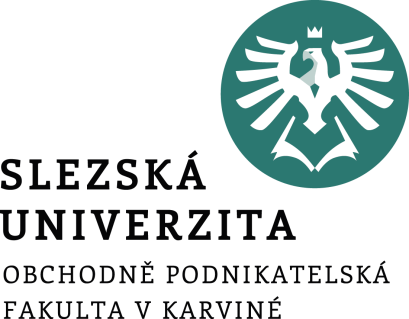 Výrobní plán
Ing. Pavel Adámek, Ph.D.
adamek@opf.slu.cz
Katedra podnikové ekonomiky a managementu
Plánování výroby
Zpětné plánování (backward planning) – známe konečný termín, kdy musí být objednávka vyrobena, dodána, naskladněna, doručena zákazníkovi – „nejpozději do“.
Dopředné plánování (forward planning) – zajímá nás dodat na sklad, zákazníkovi – „nejdříve do“.

Systémy plánování:
Make-to-stock - Na základě předpovědí poptávky na dané produkty se pak vyrábí na sklad, kde tato dokončená výroba čeká, až si ji objedná zákazník. Tento typ je typický pro push systémy (systémy tlaku), kdy se výrobní společnost snaží prodat již vyrobené zboží pomocí různých nástrojů (marketing).
Make-to-order znamená, že výroba začne, až jakmile vznikne poptávka na daný produkt. Zdroje jsou však již opatřeny. Je typická pro pull systémy (systémy tahu), kdy výroba je řízena dle aktuální poptávky.
Resource-to-order, zdroje se opatří, až jakmile je přijata objednávka na daný produkt. Je opět typický po pull systémy a dodací čas při tomto typu výroby je nejdelší.
[Speaker Notes: csvukrs]
Plánování výroby
Rozvrhování – je rozhodovací proces, jak alokovat zdroje k daným úkolům během určité doby. 

Cílem je optimalizovat více cílů rozvrhování zároveň. Zdroje a úkoly mohou ve výrobní organizaci nabývat mnoho forem. Obvykle je to práce (pracovníci), nástroje a stroje. Každý úkol může mít jinou prioritu, jiný termín výroby.
[Speaker Notes: csvukrs]
V rámci plánování výroby je třeba pokrýt
plánování výrobního programu tzn. stanovení konkrétních výrobků, které budou vyráběny podle druhu, množství a termínů

plánování potřeb - zahrnuje brutto a netto materiálových potřeb a vlastní propočet objednávek

plánování kapacit a termínů - v rámci lhůtového a kapacitního plánování je plánován a koordinován časový průběh se zřetelem k použitelným kapacitám

Využití IT při řízení výroby – automatizace řízení výrobních a technologických procesů.
[Speaker Notes: csvukrs]
Hlavní části Výrobního plánu
Nutno stanovit:

Potřeby – budovy, stroje, materiál, energie, technologie, zaměstnanci (pracovní místa, výše mezd), provozní výdaje

Produkční kapacita (prognóza prodeje-plán zdrojů pro výrobu-efektivita výroby-výstupní kontrola-kvalita-finální produkty)

Logistika (vstupní, výstupní)

Dodavatelé (výběr, smlouvy, vztahy, náklady)
[Speaker Notes: csvukrs]
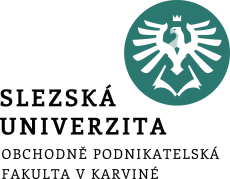 Dotazy a diskuse 
………….
………….
………….
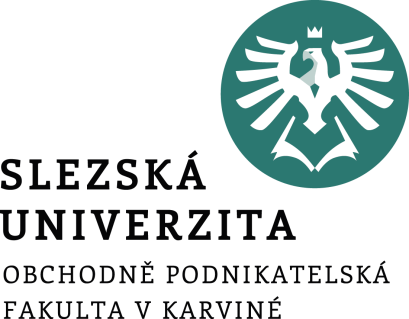 Děkuji za pozornost
a přeji Vám úspěšný den 
Ing. Pavel Adámek, Ph.D.
adamek@opf.slu.cz